Consumer Behaviour
Ms.S.Priya, Assistant Professor,
Dept. Of Fashion Technology,
Bon Secours College for women,
Thanjavur.
Consumer behaviour in apparel
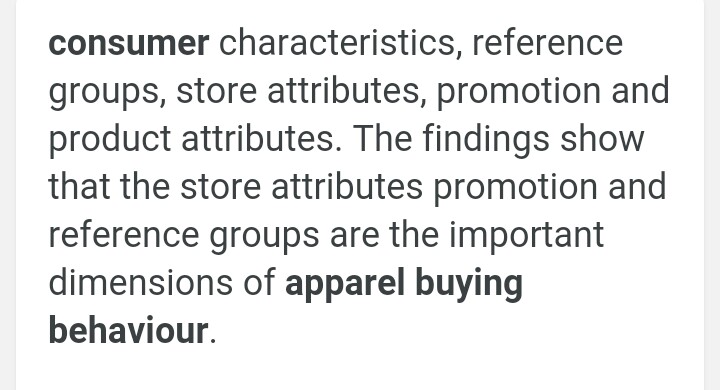 Fashion market
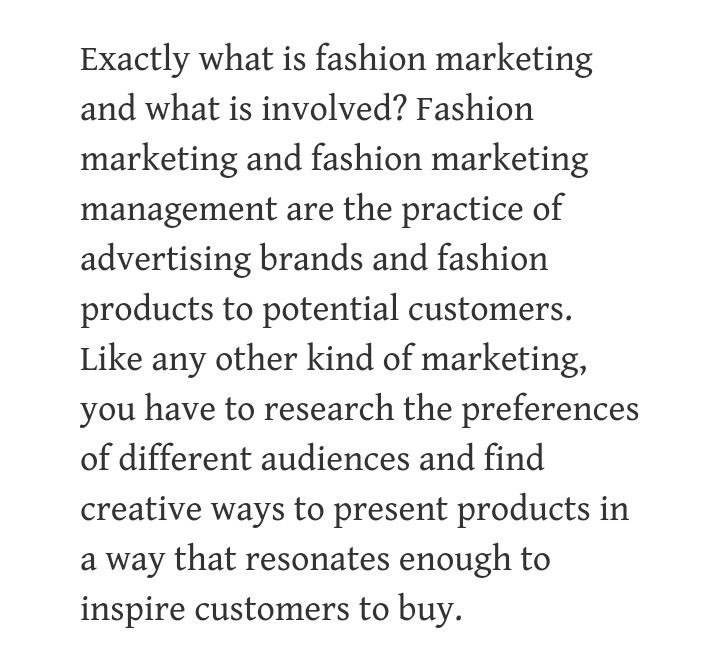 Fashion buyer
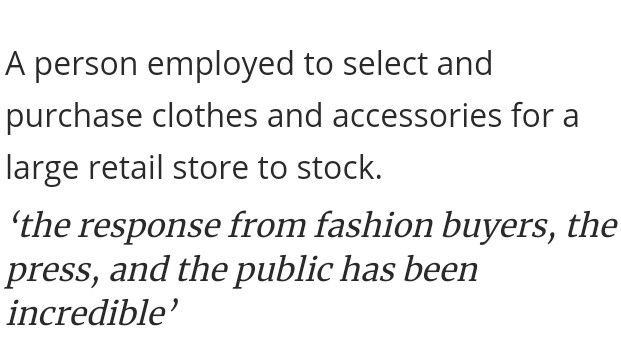 Decision making
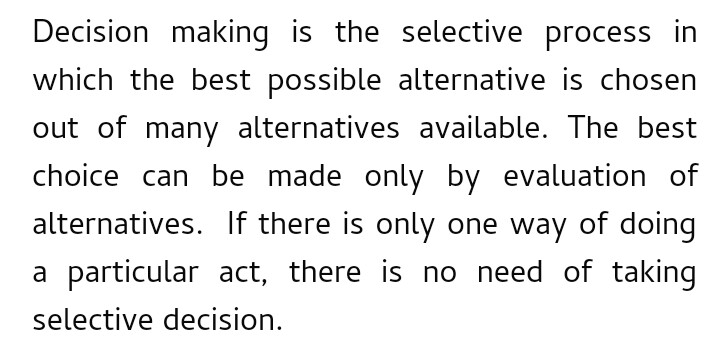 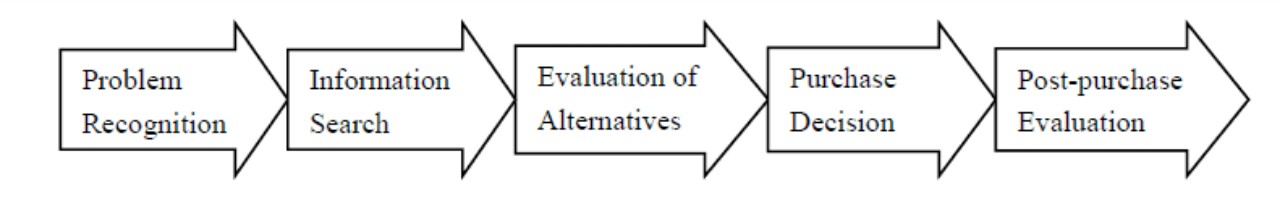 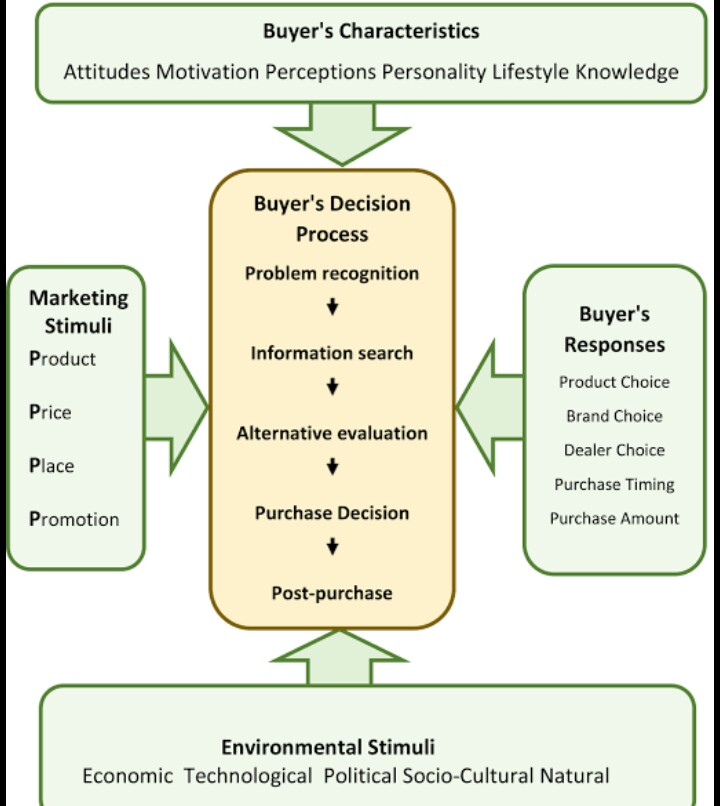 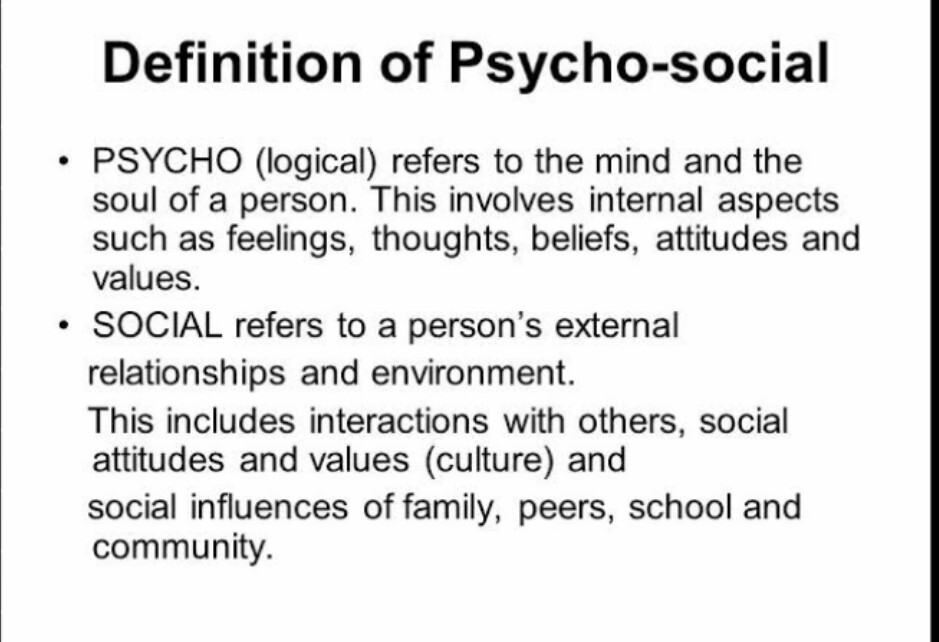 Psychological and sociological aspects
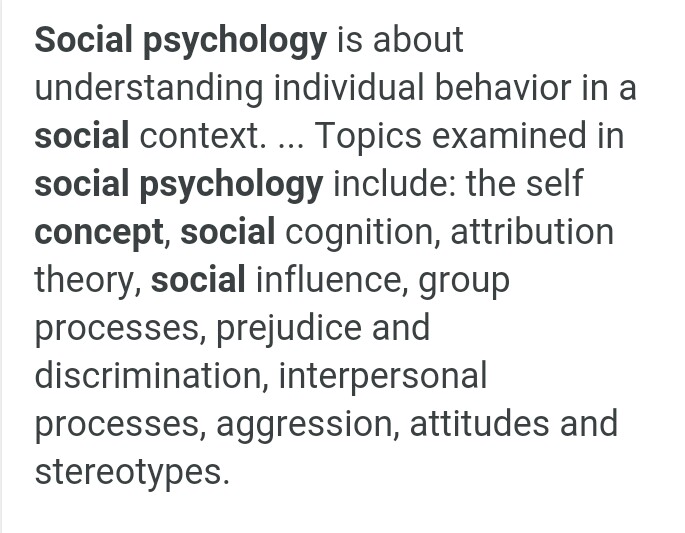 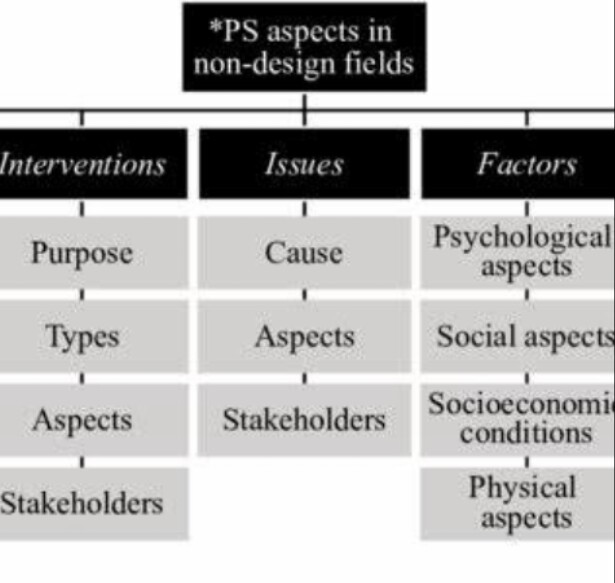 Product planning and development
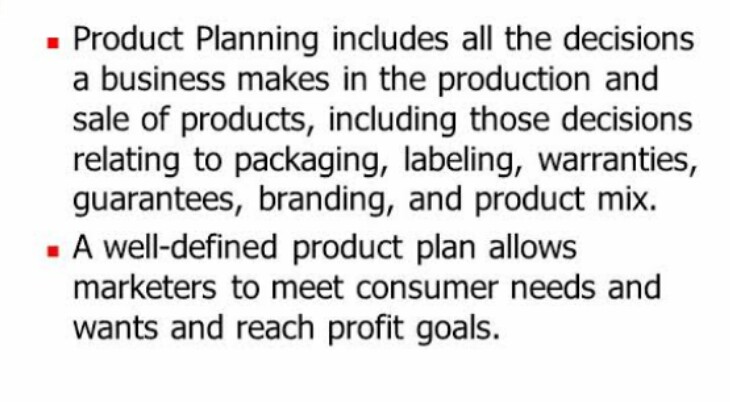 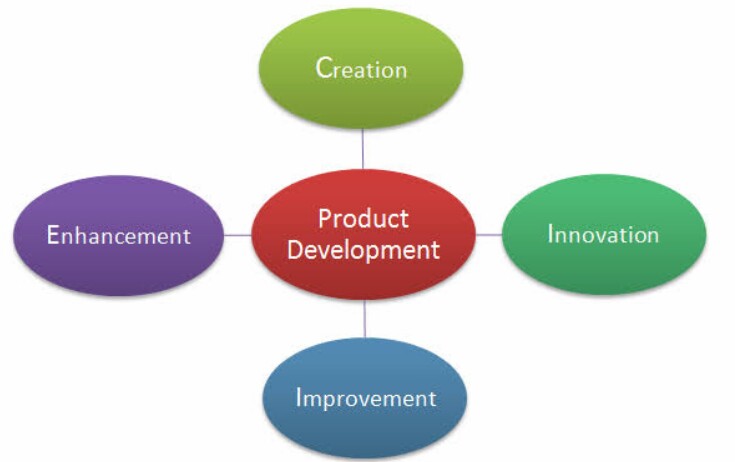 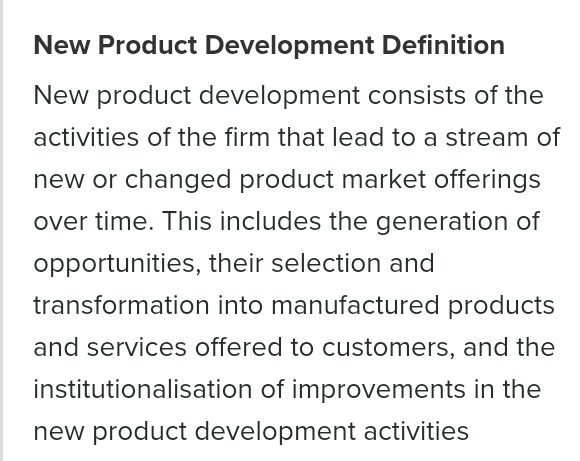 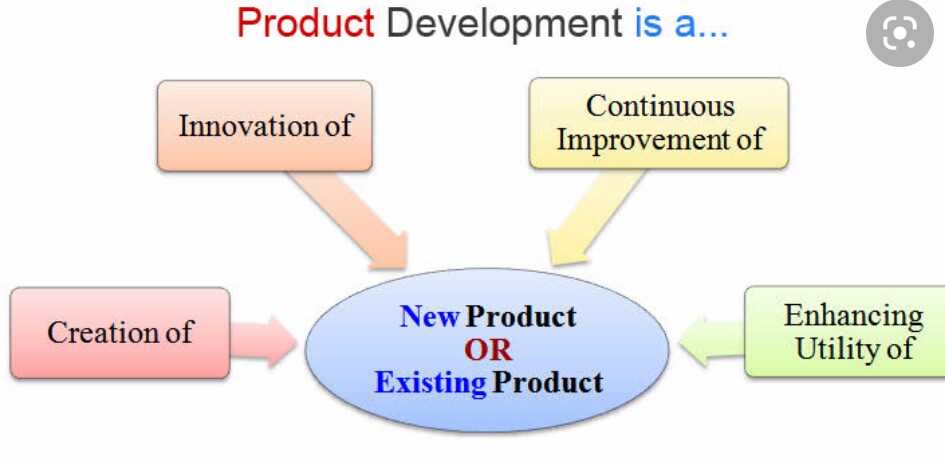 Fashion market practices and procedures
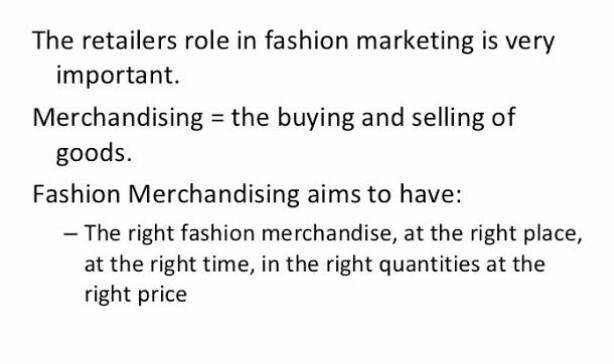 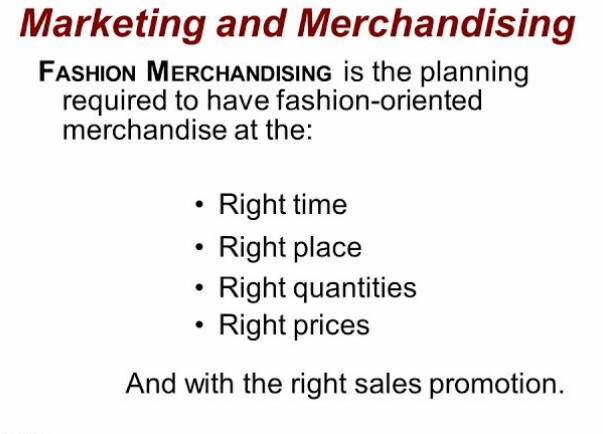 Thank you